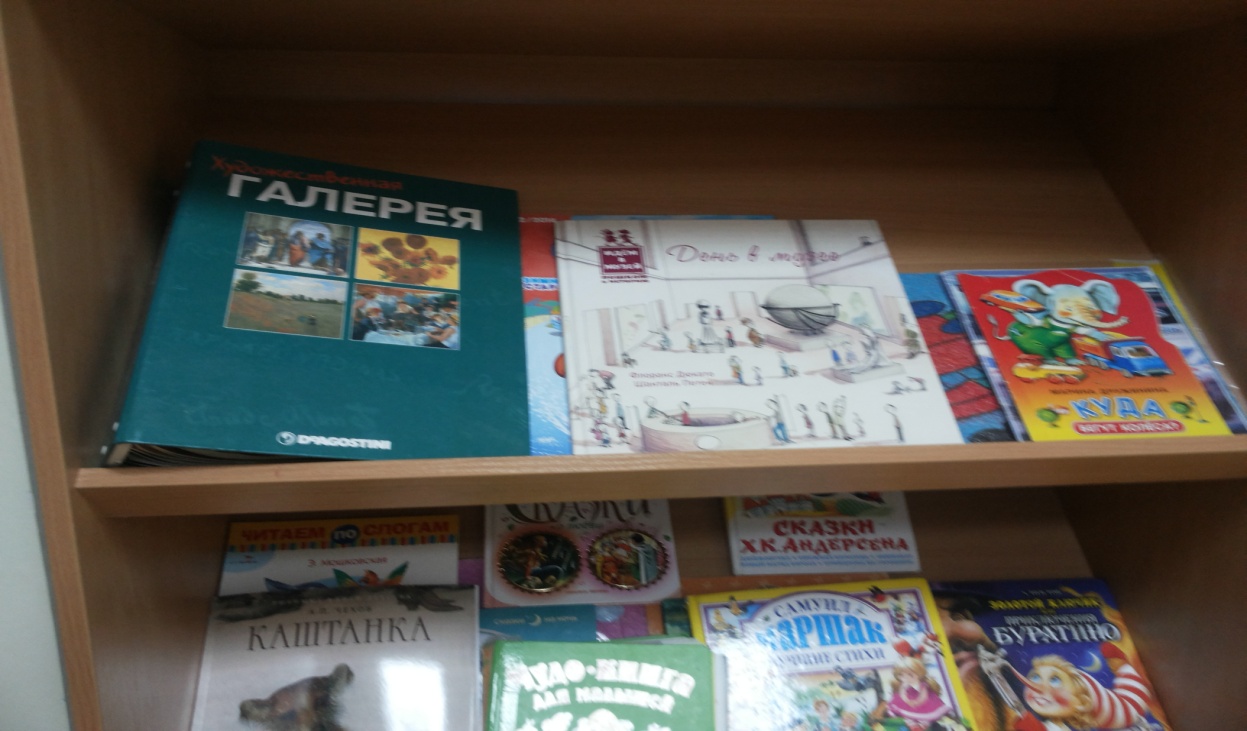 История создания книги
2я старшая группа. 
Параняк Л.С.
Яцунова Е.В.
Цель: формировать у детей интерес к книге и потребность в чтении; расширять и уточнять представления о людях разных профессий.
- обучающие:
• продолжать обогащать представления детей о мире предметов;
• познакомить детей с историей создания книг и материалом, из которого их делают;
• учить рассказывать о знакомом герое из сказки, рассказа; учить работать в парах;
• знакомить с правилами безопасного чтения;
- развивающие:
• расширять и уточнять представления о людях разных профессий;
• развивать умение поддерживать беседу;
- воспитательные:
• воспитывать у детей интерес и любовь к книге, бережное к ней отношение;
• развивать умение свободно общаться с взрослыми и детьми, проявлять доброжелательные отношения друг к другу.
Познавательное развитие
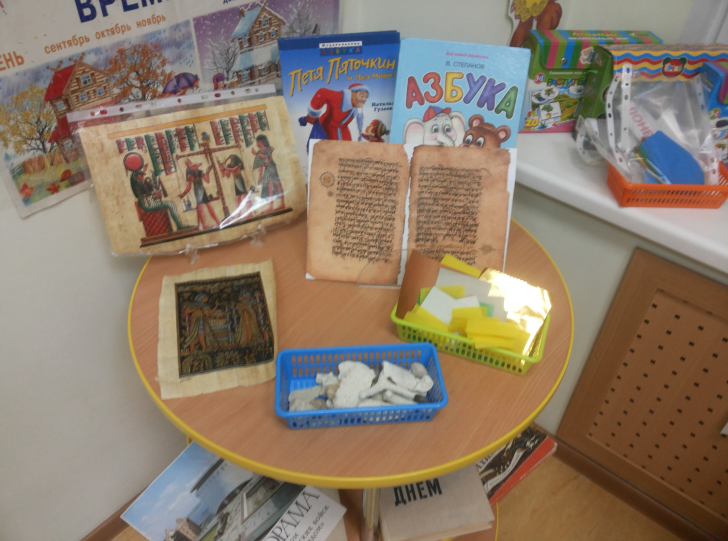 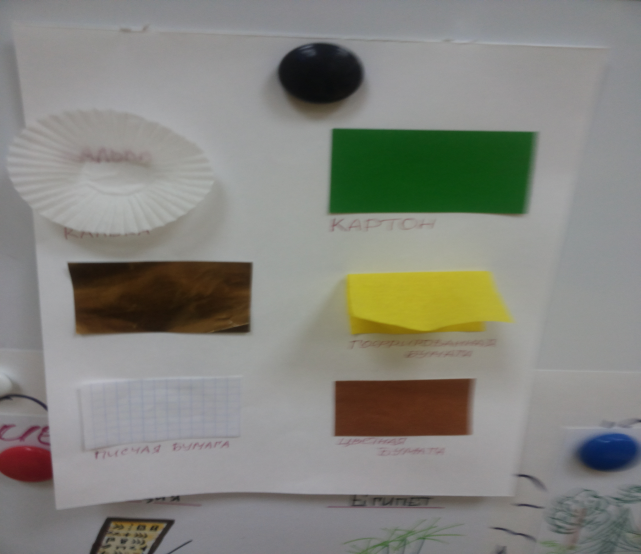 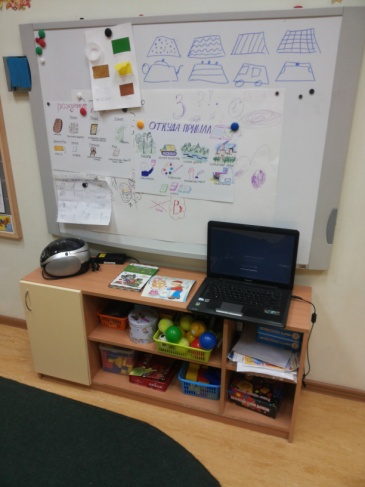 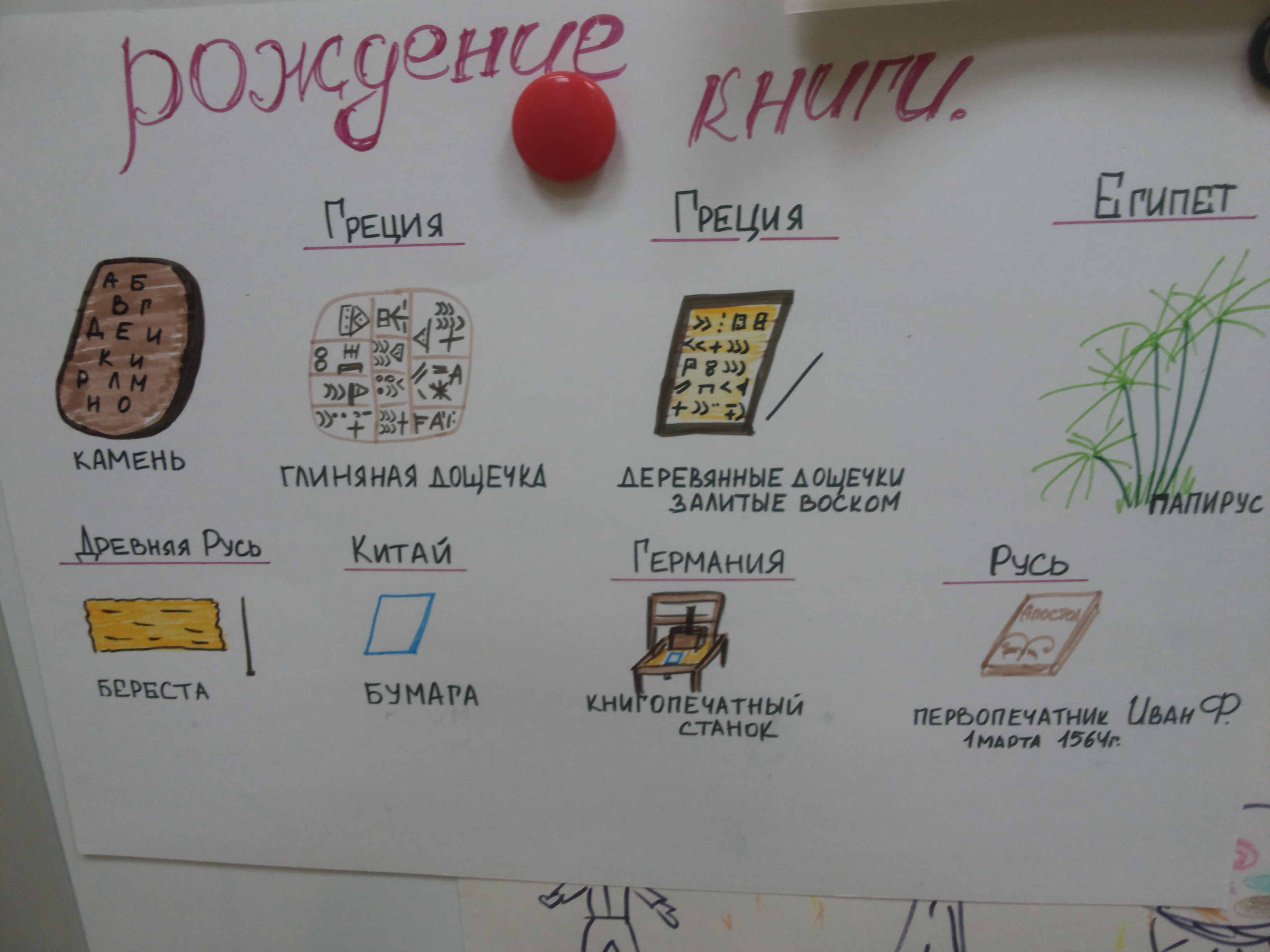 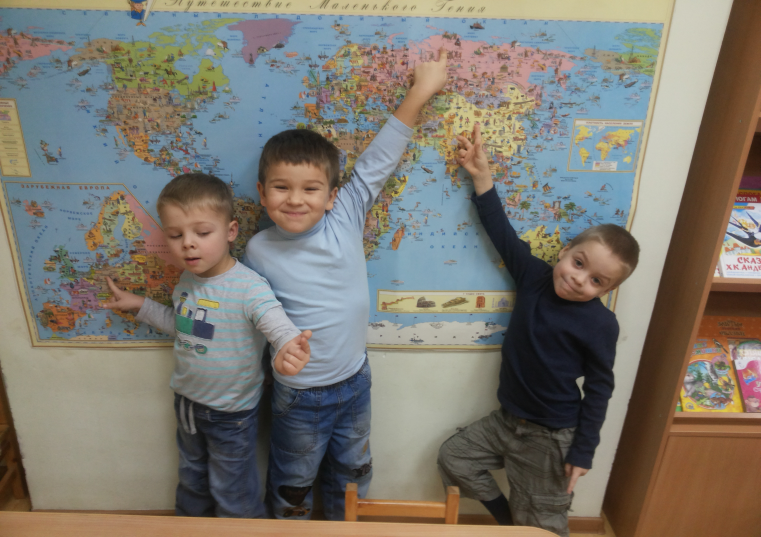 Речевое развитие
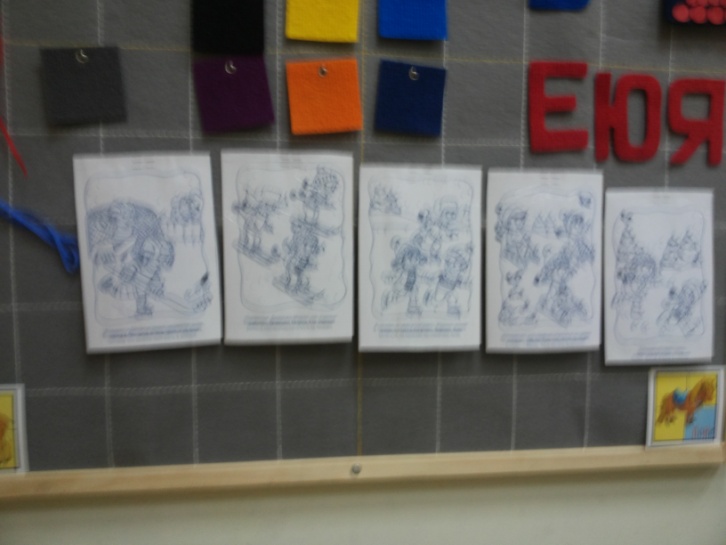 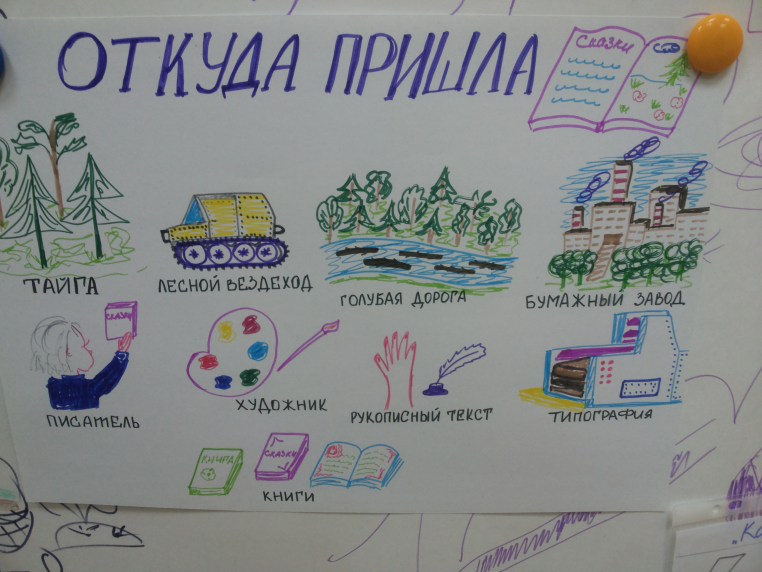 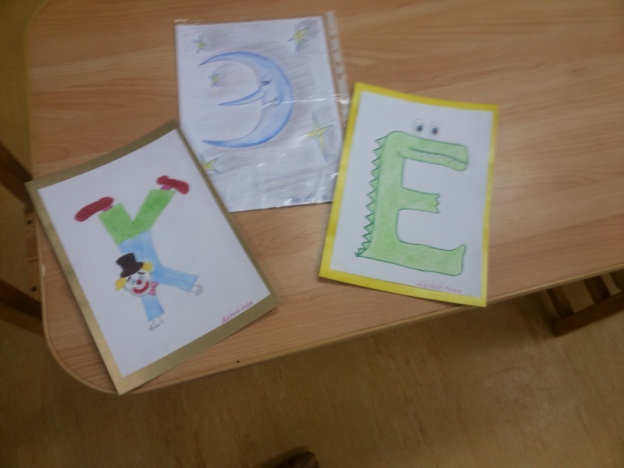 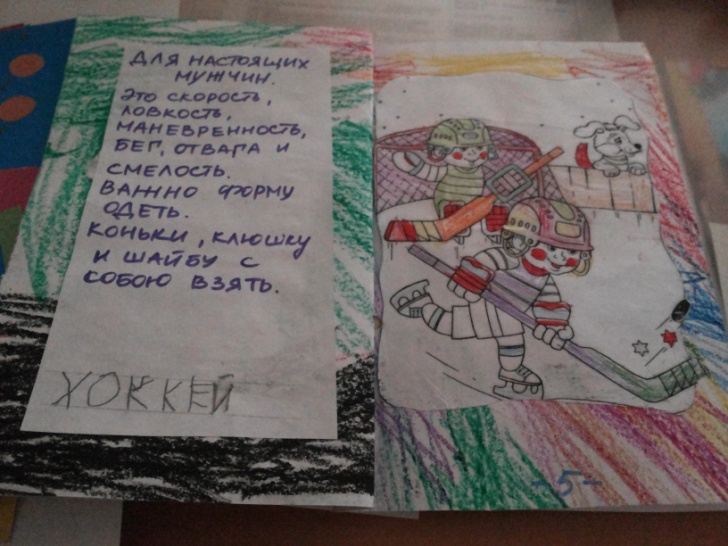 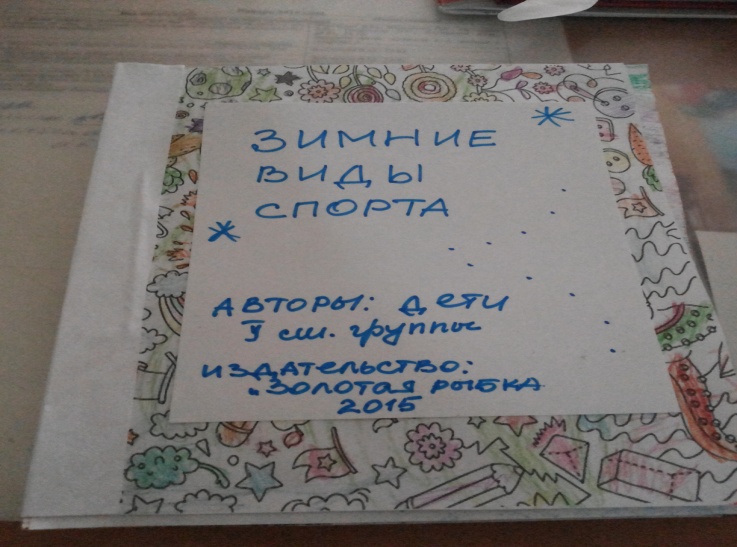 Художественно-эстетическое развитие
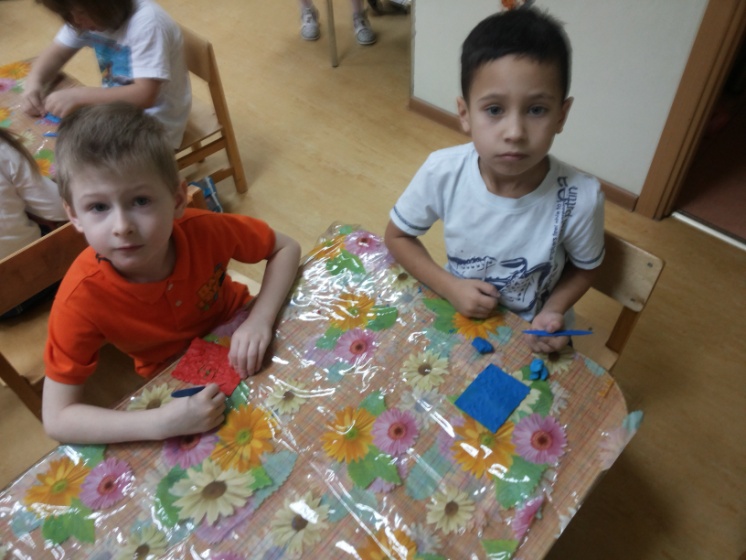 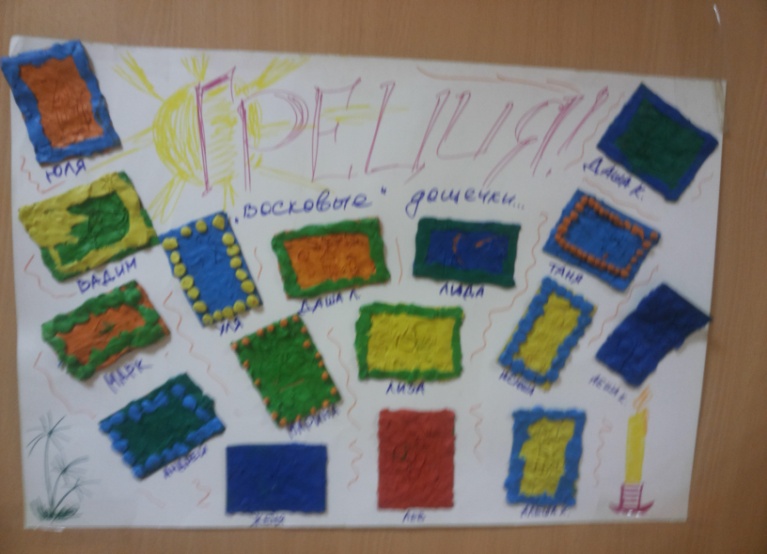 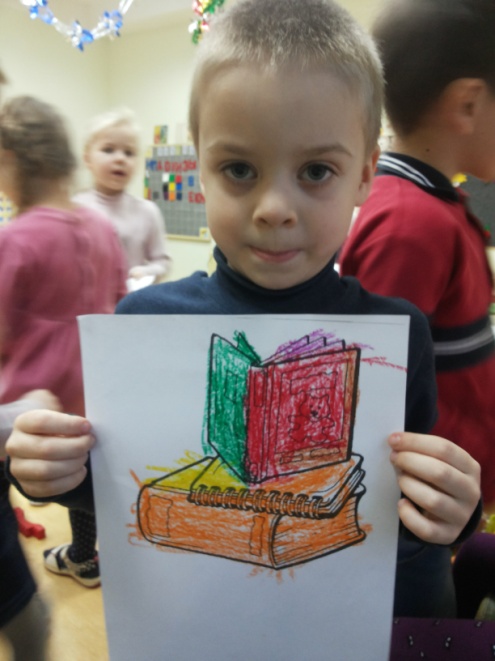 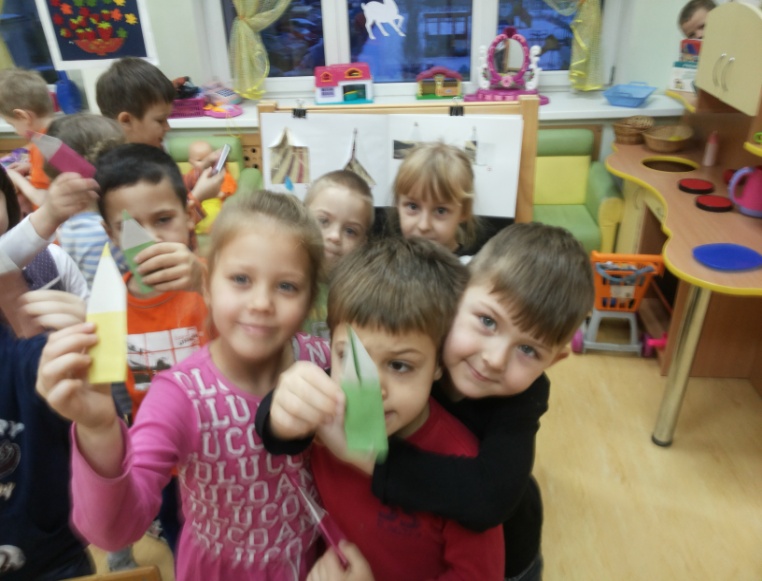 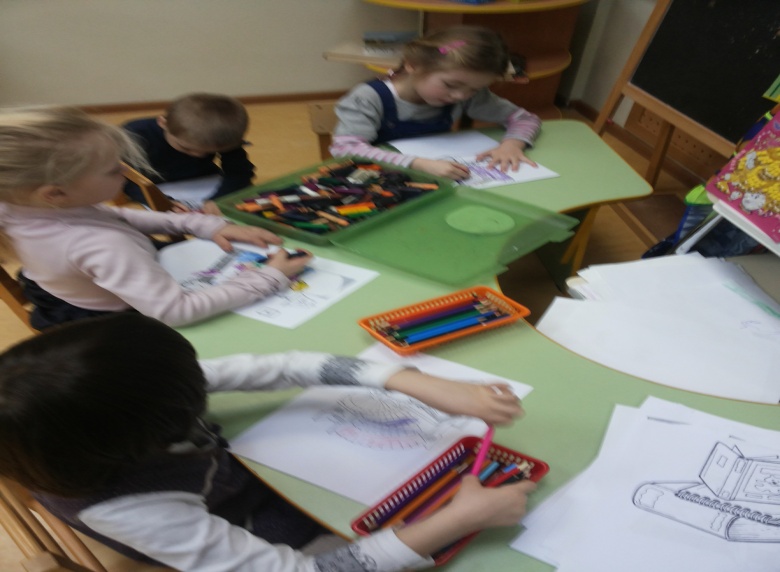 Социально-коммуникативное развитие
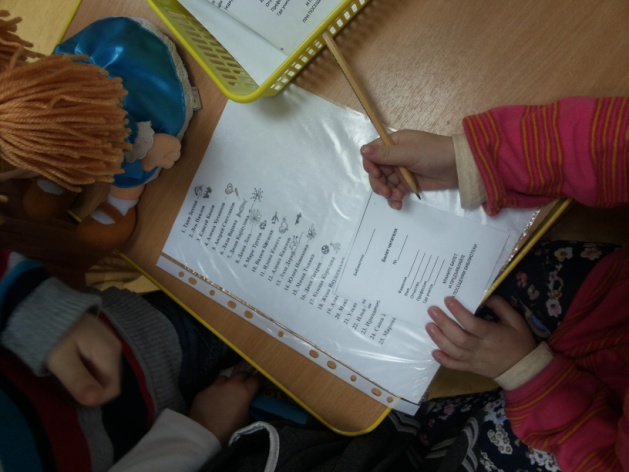 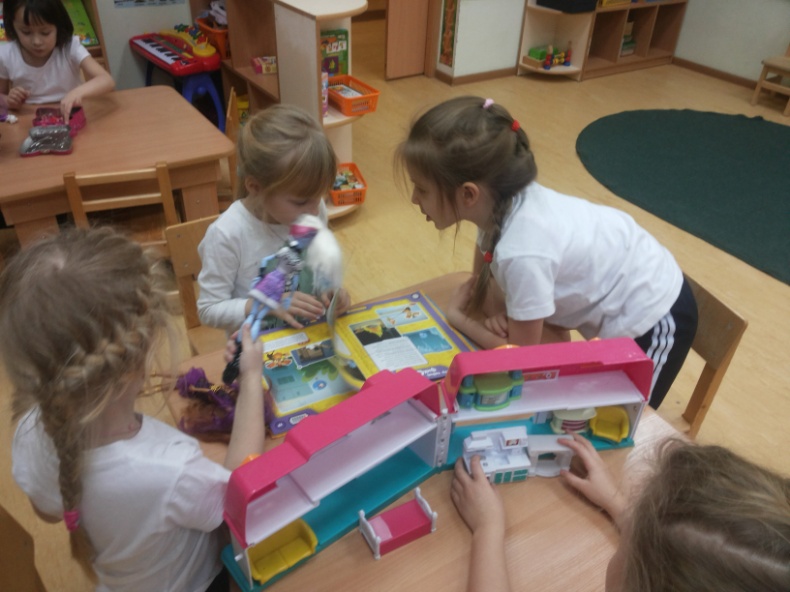 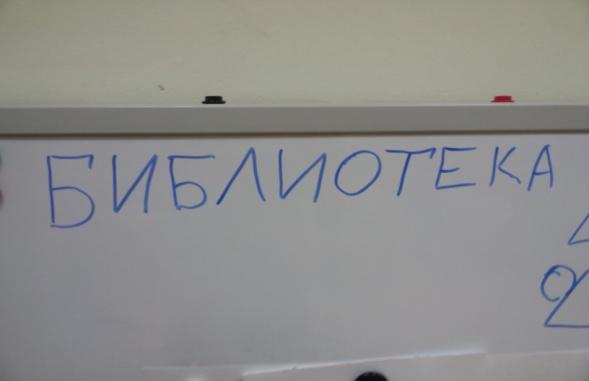 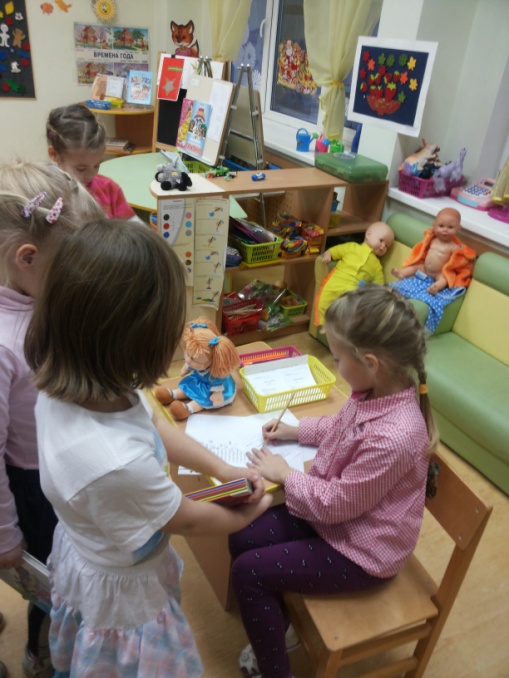 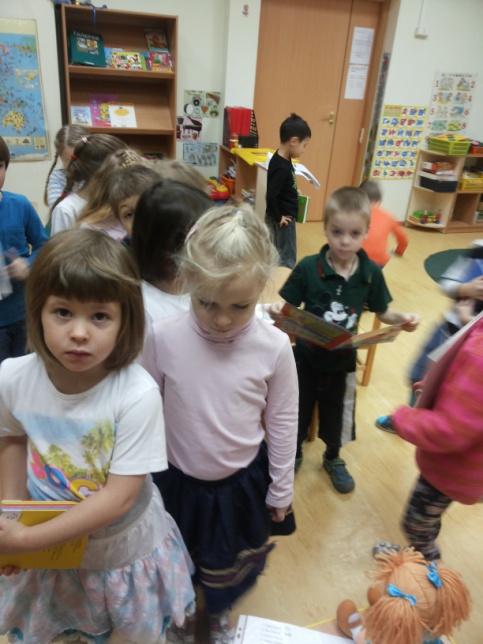 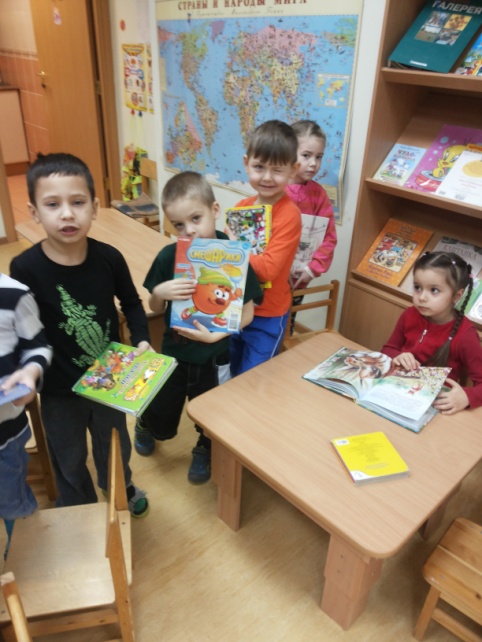 Физическое развитие
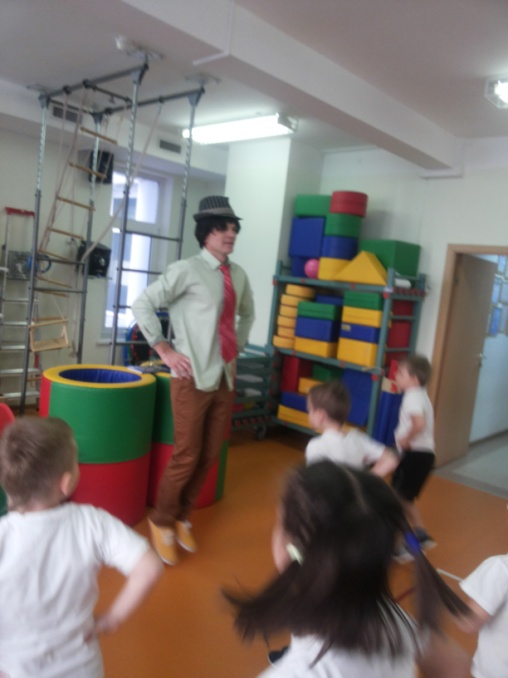 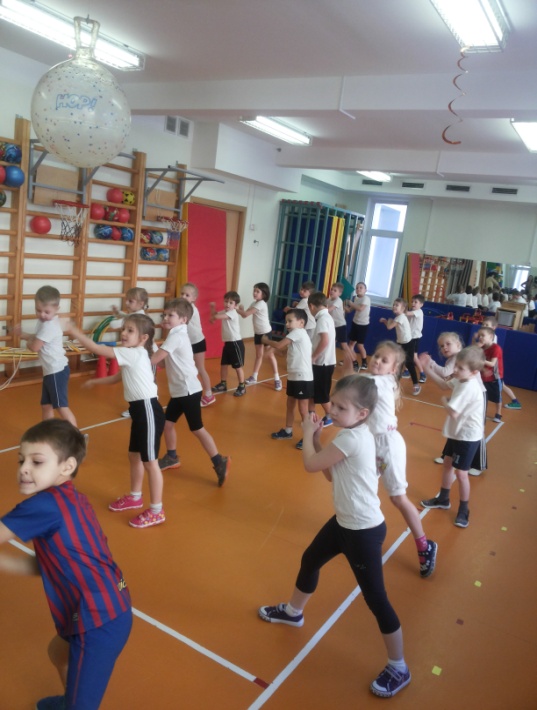 Блокада
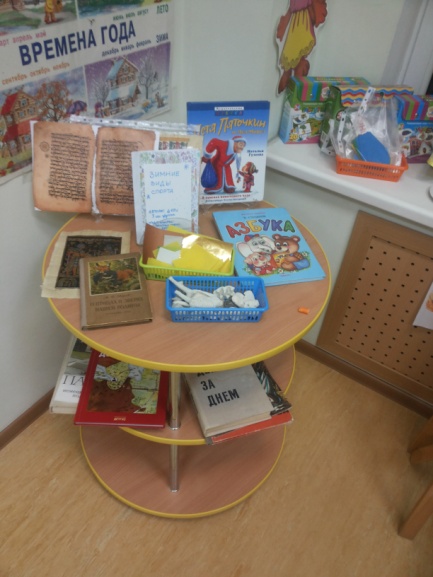 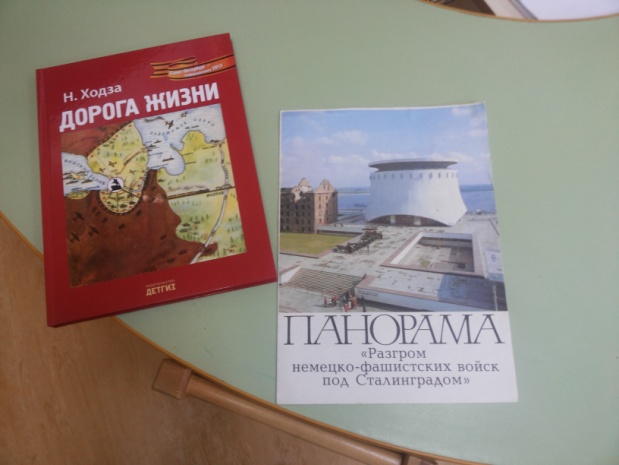 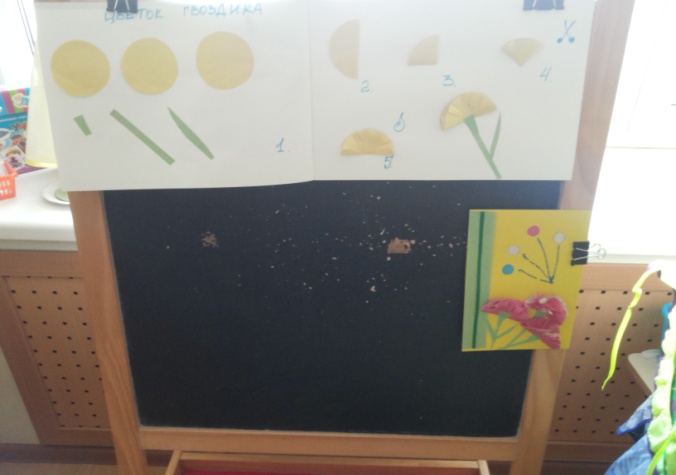 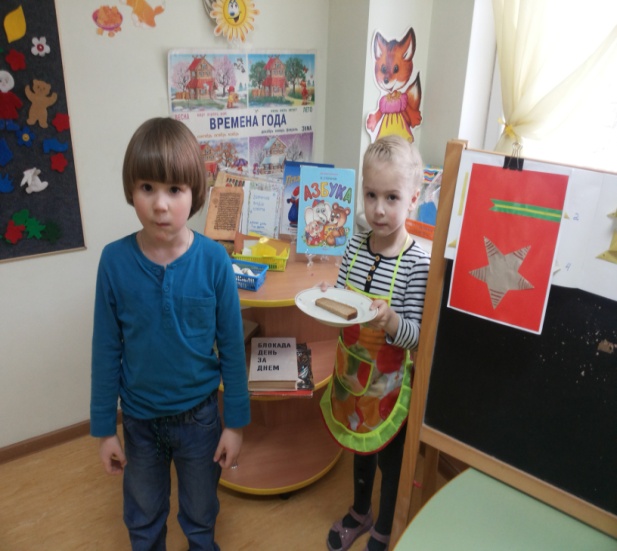 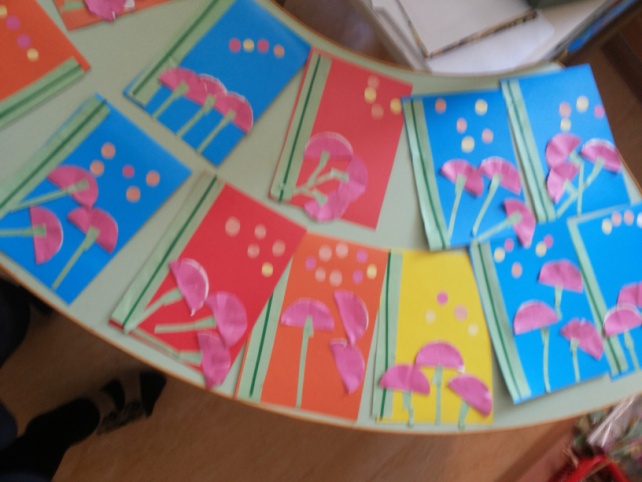